แนวทางการบริหารจัดการเวลาเรียน“ลดเวลาเรียน  เพิ่มเวลารู้”
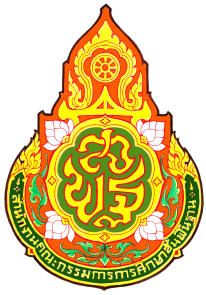 สำนักงานคณะกรรมการการศึกษาขั้นพื้นฐาน
กระทรวงศึกษาธิการ
ที่มานโยบาย “ลดเวลาเรียน  เพิ่มเวลารู้”
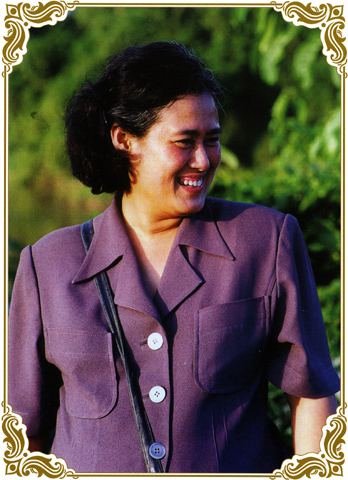 พระราชดำรัส  องค์ ๔ การศึกษา
พุทธิศึกษา
จริยศึกษา
หัตถศึกษา
พลศึกษา
ที่มานโยบาย “ลดเวลาเรียน  เพิ่มเวลารู้”
พล.อ.ประยุทธ์ จันทร์โอชา นายกรัฐมนตรี  กล่าวถึงนโยบายการลดเวลาการเรียนภาควิชาการลง ให้เลิกในเวลา ๑๔.๐๐ น.
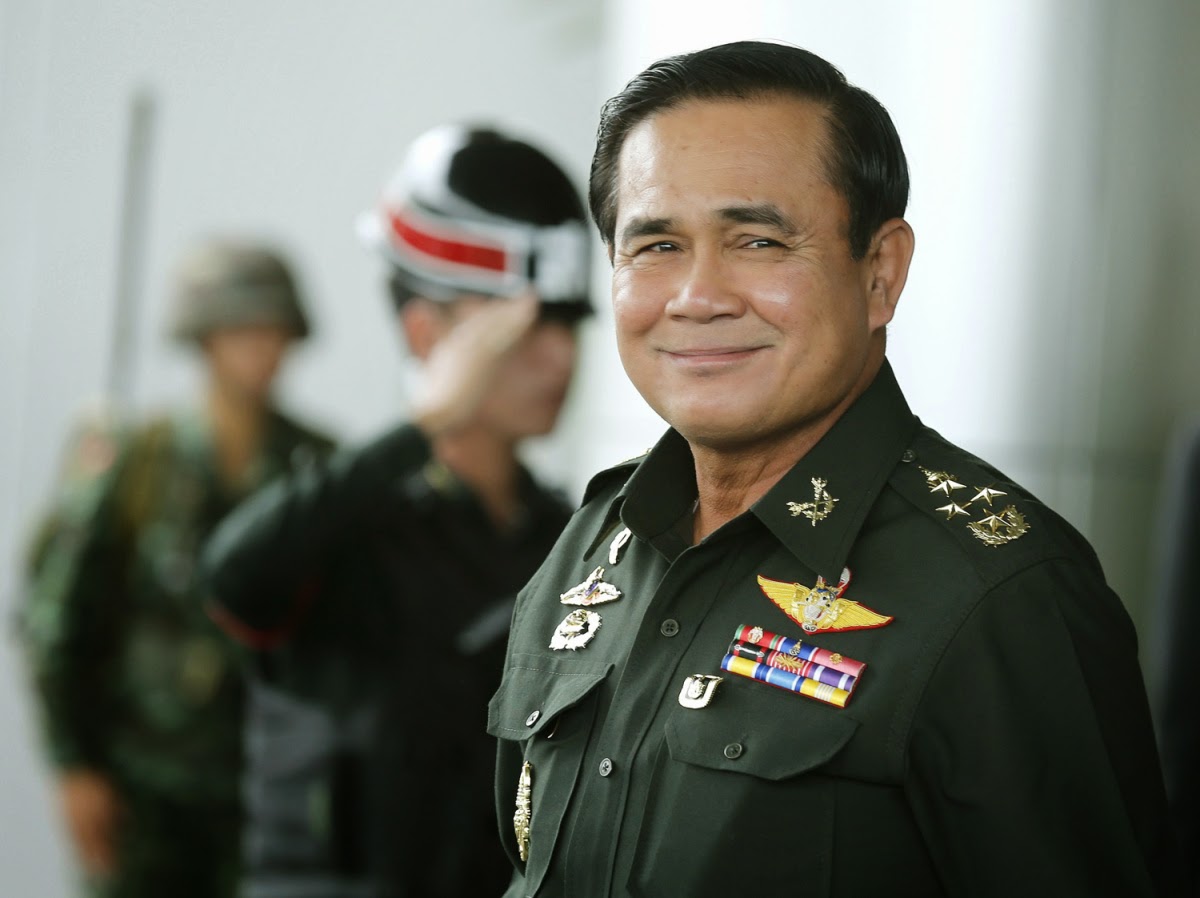 “ลดเวลาเรียนวิชาการ หวังเห็นเด็กศึกษานอกตำรา ไม่ใช่ท่องจำอย่างเดียว  ยังไม่ปล่อยกลับบ้านก่อน เป็นภาระผู้ปกครอง”
ที่มานโยบาย “ลดเวลาเรียน  เพิ่มเวลารู้”
โลกในศตวรรษที่ ๒๑
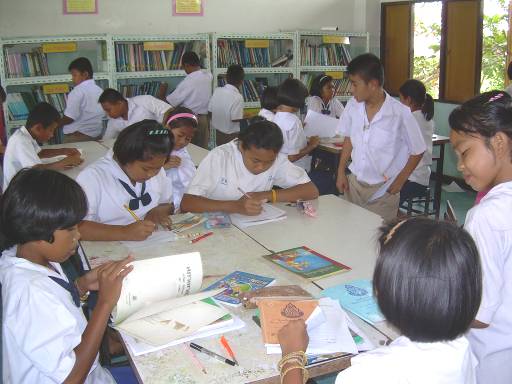 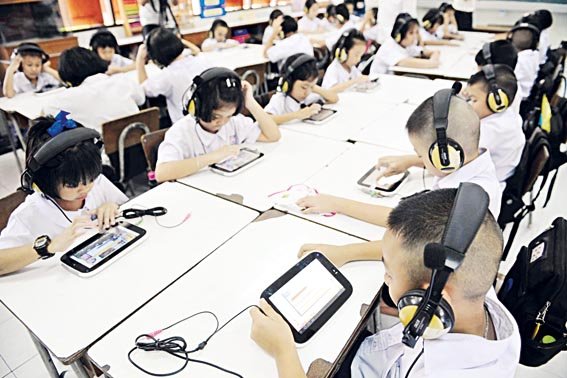 การเปลี่ยนแปลงของวิทยาการ 
ความก้าวหน้าทางเทคโนโลยีสารสนเทศ
ที่มานโยบาย “ลดเวลาเรียน  เพิ่มเวลารู้”
การเรียนรู้ของเด็กนักเรียนได้เปลี่ยนแปลงไป เนื่องจากมี
      แหล่งเรียนรู้ สื่อและเทคโนโลยี เช่น  Internet , Computer,               Tablet , Smart Phone

     นักเรียนสามารถเรียนรู้ได้ด้วยตนเอง ไม่จำเป็นต้องจำกัดเฉพาะ              ในห้องเรียนตามเวลาที่ครูกำหนดสามารถเรียนรู้ได้ทุกแห่งทุกเวลา           ทั้งในห้องเรียนและนอกห้องเรียน ตามความพร้อมของนักเรียน 

      ครูผู้สอนต้องปรับวิธีการจัดการเรียนรู้ และนักเรียนต้องเปลี่ยน           วิธีการเรียนรู้ของตนเอง
20th  VS 21st “Way Student Learn”
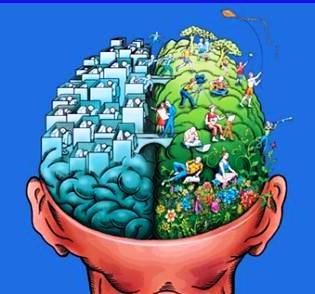 ที่มานโยบาย “ลดเวลาเรียน  เพิ่มเวลารู้”
ขณะนี้การพัฒนาโลกอยู่ในยุค
ศตวรรษที่ 21  (21st Century)
  นักการศึกษาได้ร่วมกันกำหนด สมรรถนะ (Competencies) และ ทักษะ (Skills) 
ที่สำคัญ จำเป็นสำหรับคนในศตวรรษนี้
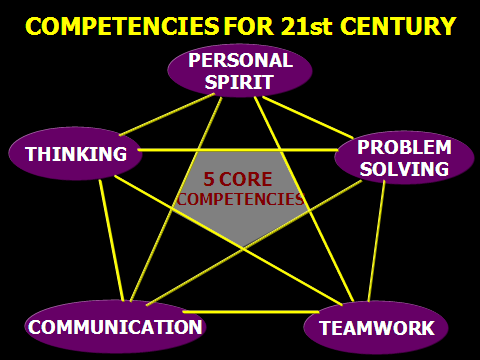 ดร.เบญจลักษณ์   น้ำฟ้า--รองเลขาธิการคณะกรรมการการศึกษาขั้นพื้นฐาน
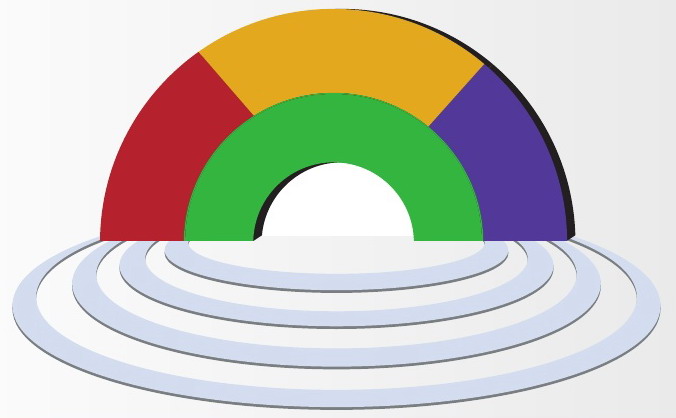 4Cs
ทักษะการเรียนรู้และนวัตกรรม
Critical Thinking ,Communication
Collaboration- Creativity
ทักษะ
สารสนเทศ 
สื่อ
และ
   เทคโนโลยี
สาระวิชาหลัก 3Rs
ทักษะชีวิต
และ
อาชีพ
Reading, Writing, Arithmetic
มาตรฐานและการวัดผลหลักสูตรและวิธีการสอนการพัฒนาวิชาชีพบรรยากาศการเรียนรู้
ศักยภาพของผู้เรียนในศตวรรษที่ ๒๑: “พลเมืองไทย พลเมืองอาเซียน และพลเมืองโลก”
ห่วงโซ่คุณภาพระบบเรียนรู้
หลักสูตร
การ
ประเมิน
ผล
การ
เรียนรู้
ระบบเรียนรู้
หลักสูตรแกนกลางการศึกษาขั้นพื้นฐาน              พุทธศักราช 2551
หลักสูตรอิงมาตรฐาน  Standards-based Curriculum
67 มาตรฐานการเรียนรู้
 8 กลุ่มสาระการเรียนรู้


กิจกรรมพัฒนาผู้เรียน
สังคมศึกษา ศาสนา และวัฒนธรรม
 ภาษาต่างประเทศ
 การงานอาชีพ และเทคโนโลยี
 สุขศึกษาและพลศึกษา
ภาษาไทย     
 คณิตศาสตร์
 วิทยาศาสตร์
 ศิลปะ
ระบบเรียนรู้
หลักสูตร - การเรียนรู้ - การประเมินผล
สมรรถนะสำคัญ 5 ประการ
ตามหลักสูตรแกนกลางฯ 
พ.ศ. 2551
ความ
สามารถ
ในการใช้
ทักษะชีวิต
ความ
สามารถ
ในการ
แก้ปัญหา
ความ
สามารถ
ในการใช้
เทคโนโลยี
ความ
สามารถ
ในการสื่อสาร
ความ
สามารถ
ในการคิด
รักชาติ 
ศาสน์ กษัตริย์
อยู่อย่าง
พอเพียง
มุ่งมั่น
ในการทำงาน
ซื่อสัตย์สุจริต
คุณลักษณะ
อันพึงประสงค์ 
8 ประการ
รัก
ความเป็นไทย
มีวินัย
ใฝ่เรียนรู้
มีจิตสาธารณะ
สัดส่วนของสิ่งที่นักเรียนต้องเรียนรู้ ?
ระบบเรียนรู้
หลักสูตร - การเรียนรู้ - การประเมินผล
สาระสำคัญในการเรียนรู้
ม.4-6
สาระเพิ่มเติม
สาระเพิ่มเติม
ม.1-3
CORE CURRICULUM
ป.4-6
Core Curriculum
ป.1-3
ระบบเรียนรู้
หลักสูตร - การเรียนรู้ - การประเมินผล
ร้อยละของเวลาเรียน ระดับประถมศึกษา
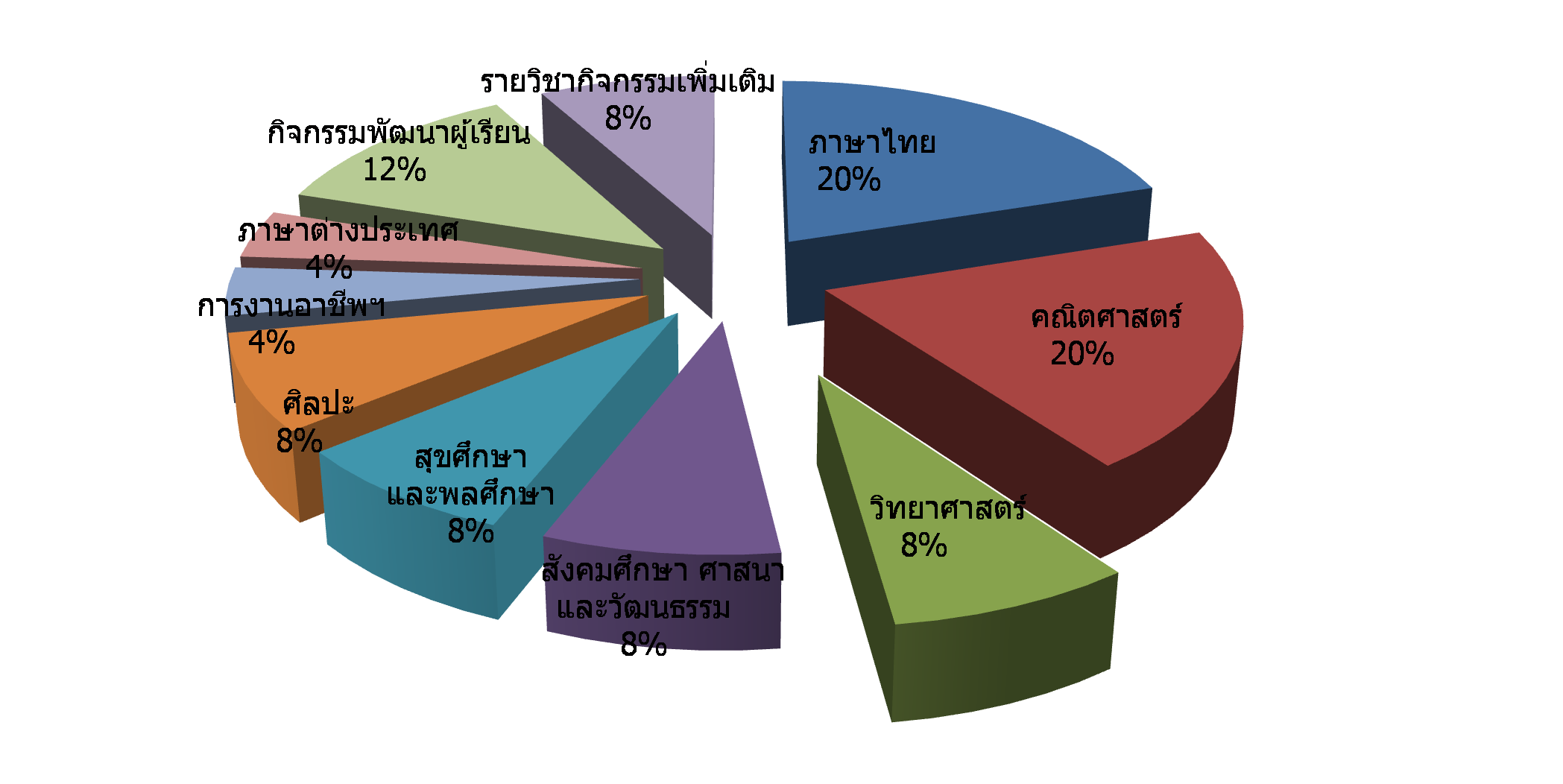 ร้อยละของเวลาเรียนระดับมัธยมศึกษาตอนต้น
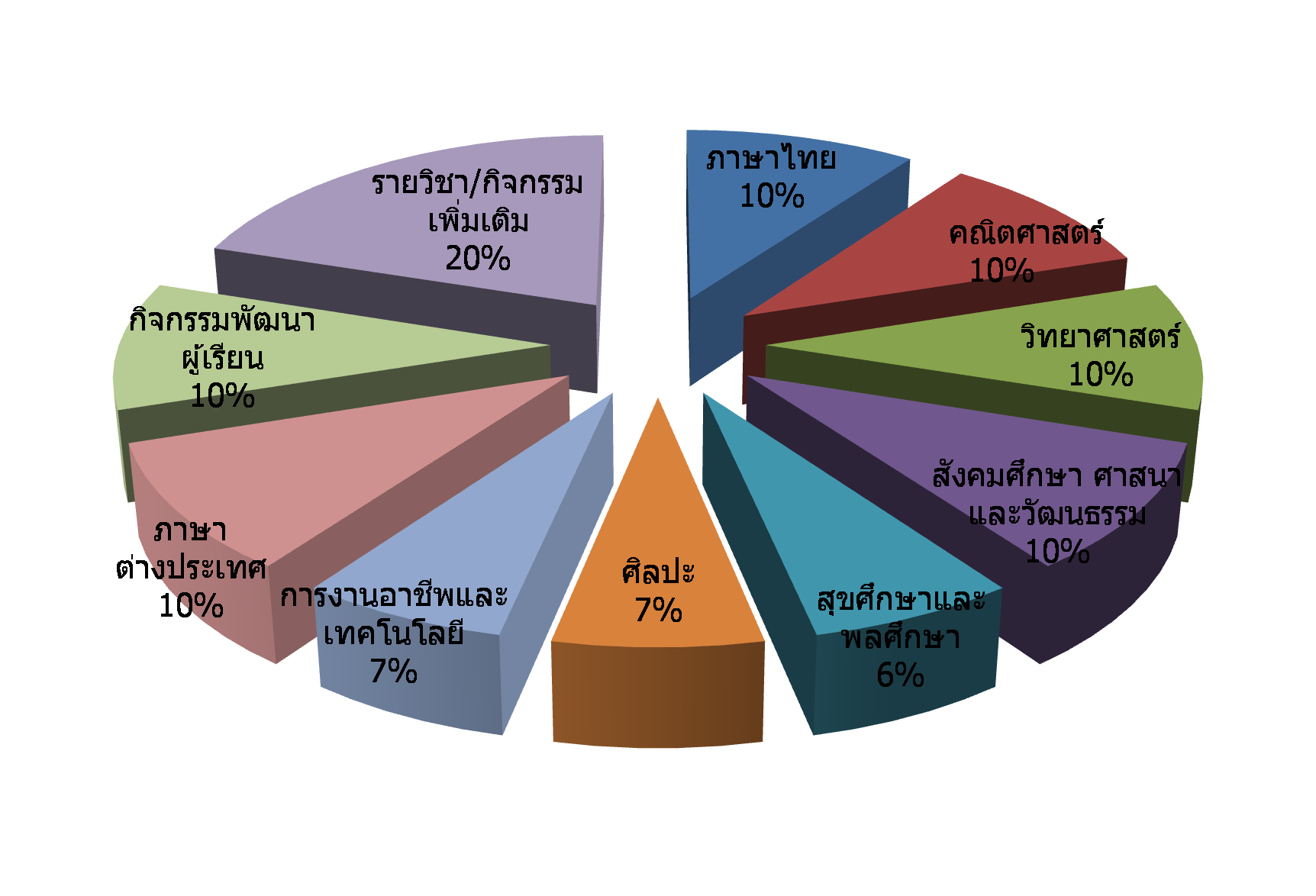 ร้อยละของเวลาเรียนระดับมัธยมศึกษาตอนปลาย
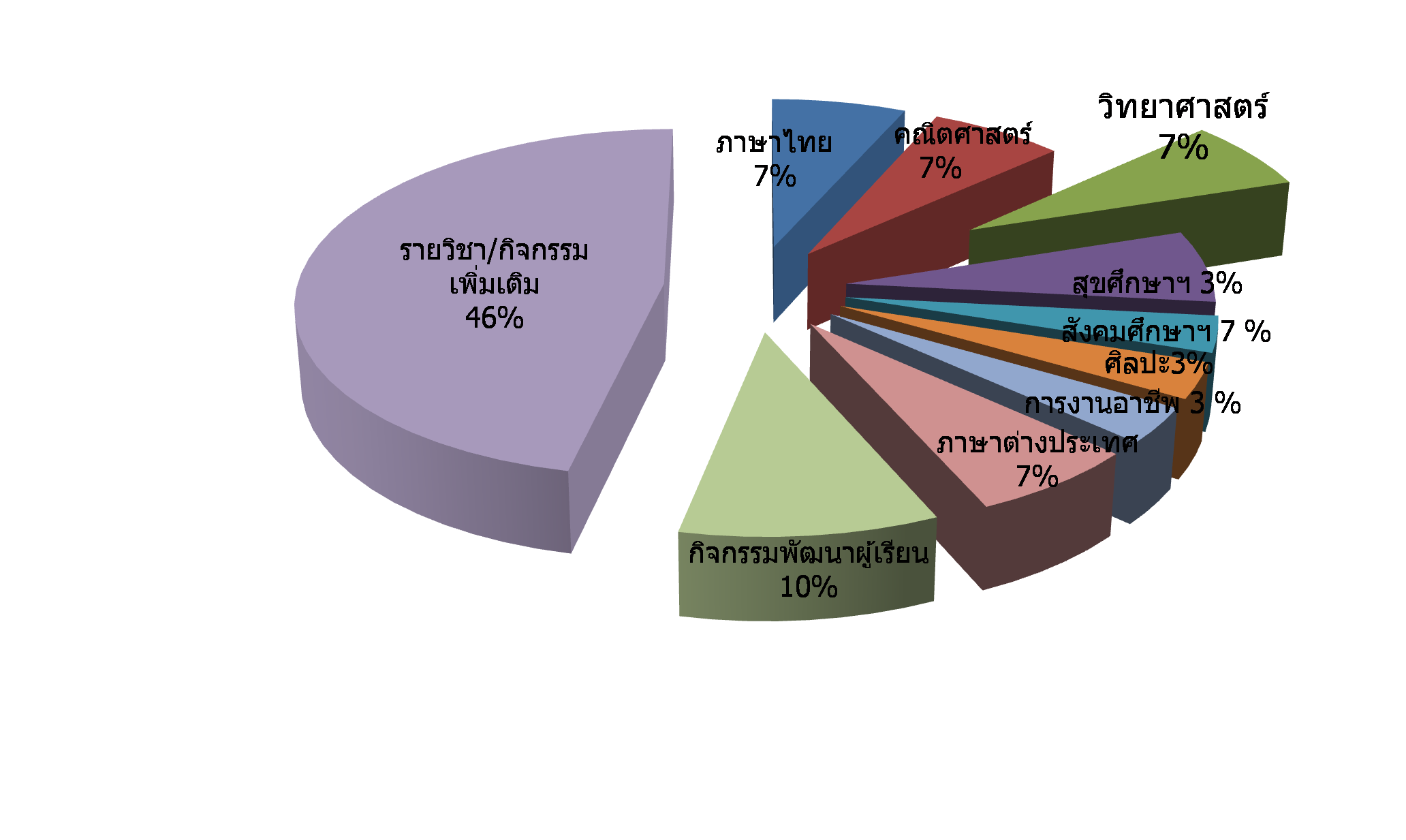 แนวทางการจัดกิจกรรมการเรียนรู้“ลดเวลาเรียน  เพิ่มเวลารู้”
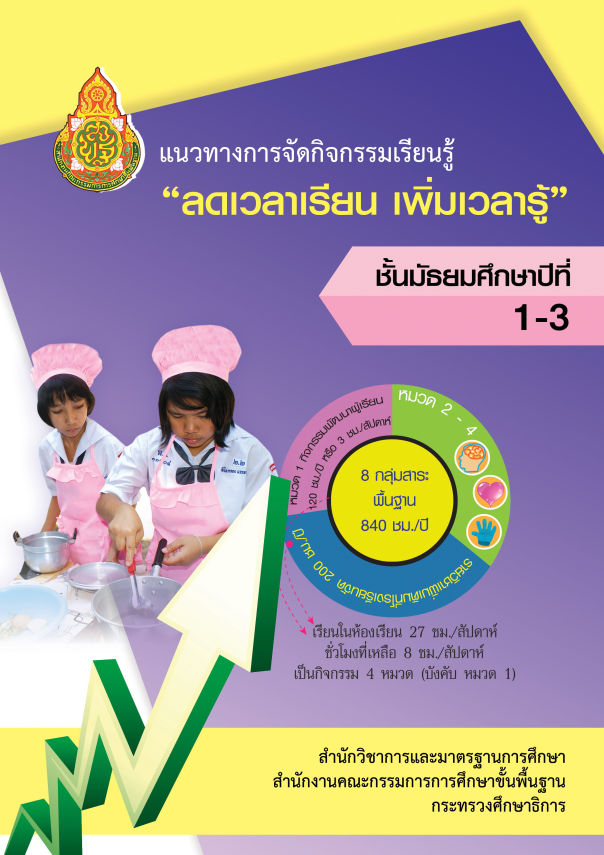 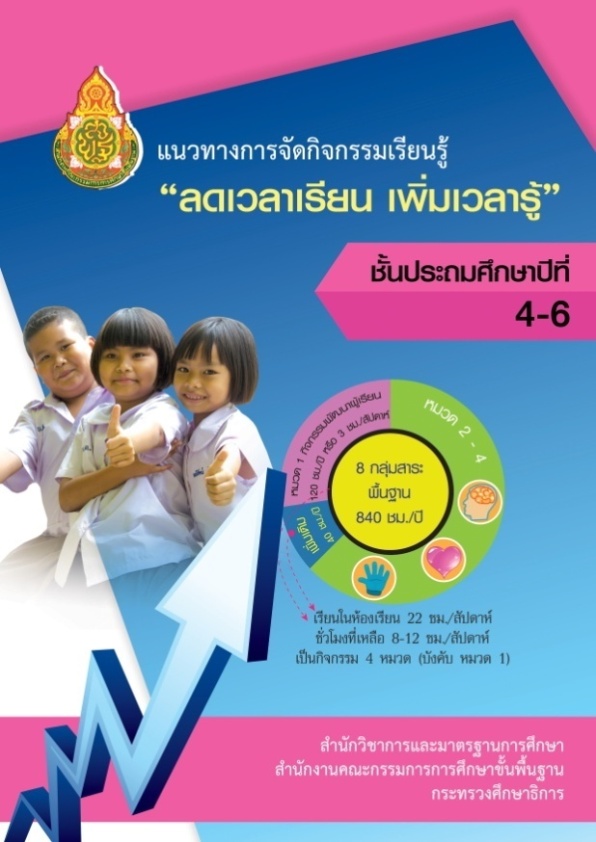 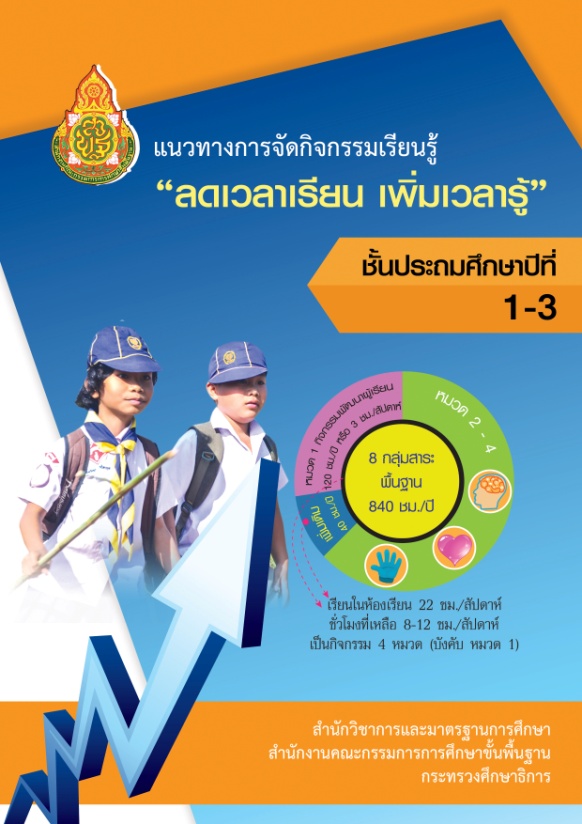 8 กลุ่มสาระ
พื้นฐาน
880 ชม./ปี
ความหมาย “ลดเวลาเรียน เพิ่มเวลารู้”
ลดเวลาเรียน
การลดเวลาเรียนภาควิชาการและการลดเวลาของการจัดกิจกรรมการเรียนรู้ที่ผู้เรียนเป็นผู้รับความรู้ เช่น การบรรยาย การสาธิต การศึกษาใบความรู้ ให้น้อยลง
ความหมาย “ลดเวลาเรียน เพิ่มเวลารู้”
เพิ่มเวลารู้
การเพิ่มเวลาและโอกาสให้ผู้เรียนได้ลงมือปฏิบัติจริง 
มีประสบการณ์ตรง  คิดวิเคราะห์  ทำงานเป็นทีม 
และเรียนรู้ด้วยตนเอง อย่างมีความสุข
จากกิจกรรมสร้างสรรค์ที่หลากหลายมากขึ้น
ความหมาย “ลดเวลาเรียน เพิ่มเวลารู้”
การบริหารจัดการเวลาเรียน 
         การจัดสัดส่วนเวลาของการจัดกิจกรรมการเรียนรู้      ที่ผู้เรียนเป็นผู้รับความรู้ให้น้อยลง และเพิ่มเวลาของกิจกรรมการเรียนรู้ที่ผู้เรียนเป็นผู้ลงมือปฏิบัติจริง และสร้างความรู้ด้วยตนเองมากขึ้น เพื่อให้ผู้เรียนได้รับการพัฒนาตามความสนใจ ความถนัดและความต้องการ ได้เพิ่มพูนทักษะการคิดวิเคราะห์ ทักษะชีวิต ความมีน้ำใจ การทำงานเป็นทีม และมีความสุขในการเรียนรู้
หลักการจัดกิจกรรม
ครอบคลุมหลักองค์ ๔ การศึกษา
	พุทธิศึกษา   จริยศึกษา  หัตถศึกษา  พลศึกษา
 ตามความสนใจ ความถนัด ของผู้เรียน 
 เน้นผู้เรียนเป็นสำคัญ  ให้ผู้เรียนได้ลงมือปฏิบัติจริง 
 เรียนรู้อย่างมีความหมายและเชื่อมโยงกับชีวิตจริง
 ผู้เรียนได้วางแผน คิดวิเคราะห์ อภิปราย สรุปความรู้ 
 นำเสนอ จุดประกายความคิด สร้างแรงบันดาลใจ
 การเรียนรู้ให้เกิดขึ้นได้ทุกเวลา ทุกสถานที่
๑
๒
๓
๔
แนวทางการบริหารจัดการเวลาเรียน
หลักสูตร
กระบวนการจัดการเรียนรู้
การลดเวลาเรียน
เพิ่มเวลารู้
การวัดและประเมินผล
การทบทวนหลังการปฏิบัติ (AAR)
๑
การลดเวลาเรียน เพิ่มเวลารู้
จัดโครงสร้างเวลาเรียน
การลดเวลาเรียน
เพิ่มเวลารู้
โครงสร้างเวลาเรียน
ประถมศึกษา
โครงสร้างเวลาเรียน
มัธยมศึกษาตอนต้น
หลักสูตร
(ไม่เปลี่ยนแปลง)
ปรับปรุงเนื้อหาภายในแต่ละวิชา
โครงสร้างเวลาเรียนระดับประถมศึกษา
ปัจจุบัน
“ไม่น้อยกว่า”  ๑,๐๐๐ ชม./ปี
ใหม่
“ไม่เกิน”  ๑,๐๐๐ ชม./ปี
กิจกรรม
            พัฒนา
        ผู้เรียน
  ๑๒๐ชม./ปี
หรือ ๓ ชม./
สัปดาห์
หมวด ๑                 
                 กิจกรรม
            พัฒนา
       ผู้เรียน
  ๑๒๐ชม./ปี
หรือ ๓ ชม./
สัปดาห์
กิจรรม    
   หมวด
     ๒ - ๔
๘ กลุ่มสาระ
พื้นฐาน
๘๔๐ ชม./ปี
๘ กลุ่มสาระ
พื้นฐาน
๘๔๐ ชม./ปี
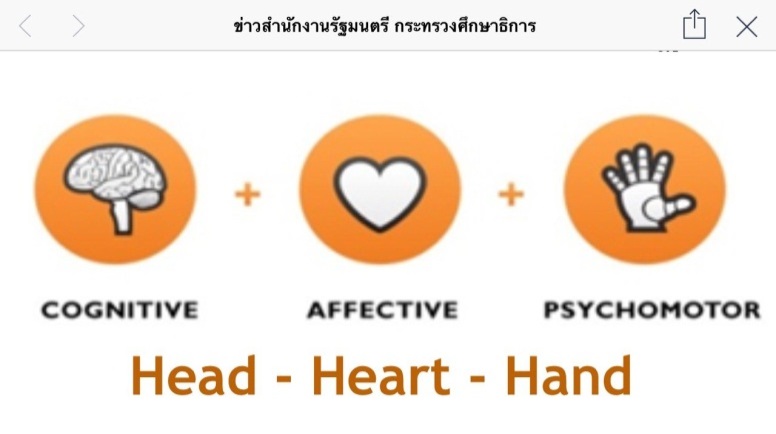 เพิ่มเติม
๔๐ ชม./ปี
รายวิชา
    เพิ่มเติมที่
โรงเรียนจัด
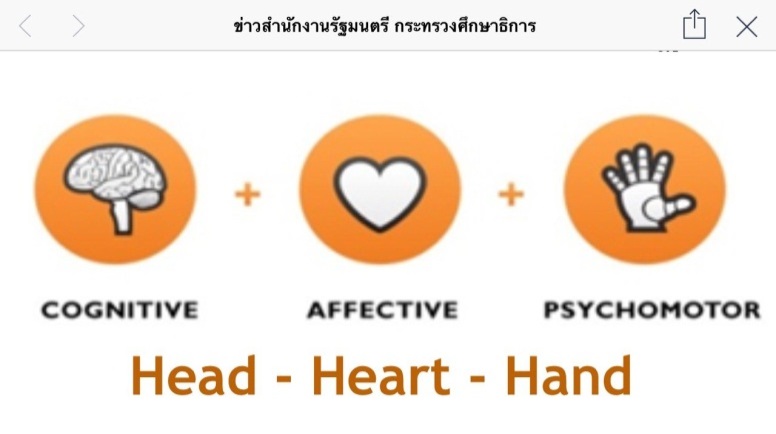 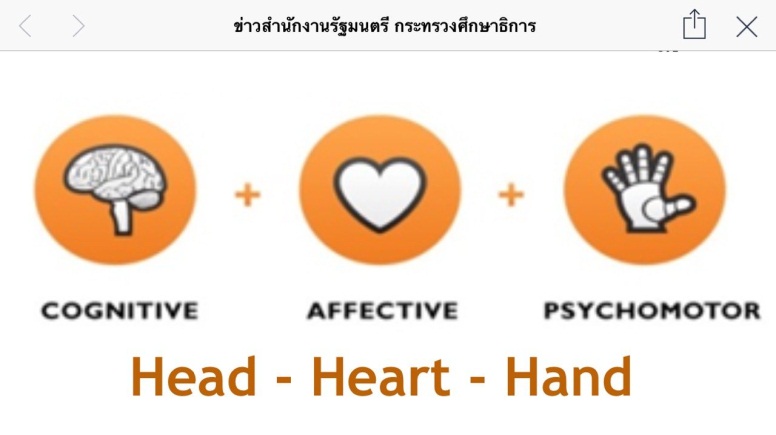 เรียนในห้องเรียน ๒๒ ชม./สัปดาห์
ชม.ที่เหลือ   ๘ – ๑๒ ชม./สัปดาห์
เป็นกิจกรรม ๔ หมวด (บังคับ หมวด ๑)
เรียนจริง ๑,๒๐๐ – ๑,๔๐๐ ชม./ปี
หรือ  ๓๐ – ๓๕  ชม./สัปดาห์
โครงสร้างเวลาเรียนระดับมัธยมศึกษาตอนต้น
ปัจจุบัน
“ไม่น้อยกว่า”  ๑,๒๐๐ ชม./ปี
ใหม่
“ไม่เกิน”  ๑,๒๐๐ ชม./ปี
กิจกรรม  
   หมวด
    ๒ - ๔
หมวด ๑                 
              กิจกรรม
          พัฒนา
      ผู้เรียน
 ๑๒๐ชม./ปี
หรือ ๓ ชม./
สัปดาห์
กิจกรรมพัฒนา
        ผู้เรียน ๑๒๐ ชม./
     หรือ ๓ ชม./
      สัปดาห์
รายวิชา
      เพิ่มเติมที่
             โรงเรียน
               จัดเพิ่ม
                ขึ้นเอง
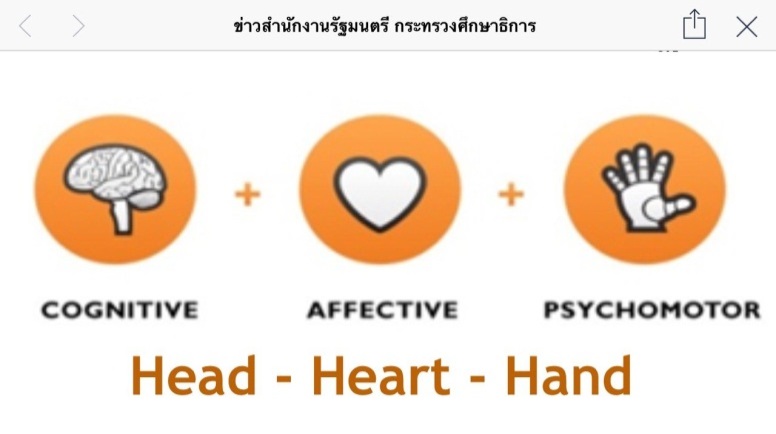 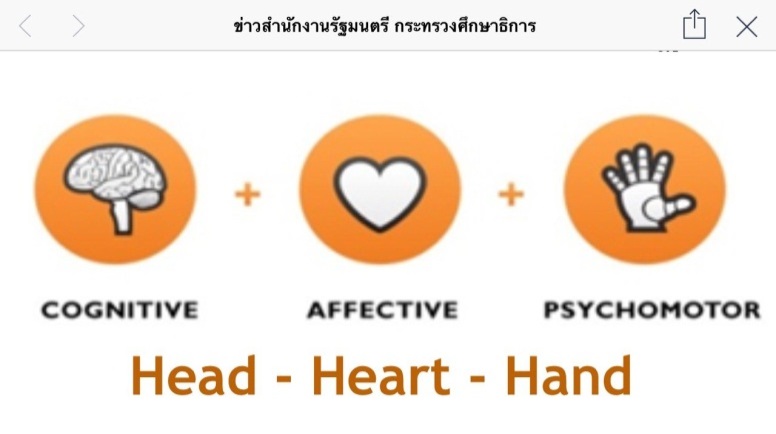 ๘ กลุ่มสาระ
พื้นฐาน
๘๘๐ ชม./ปี
๘ กลุ่มสาระ
พื้นฐาน
๘๘๐ ชม./ปี
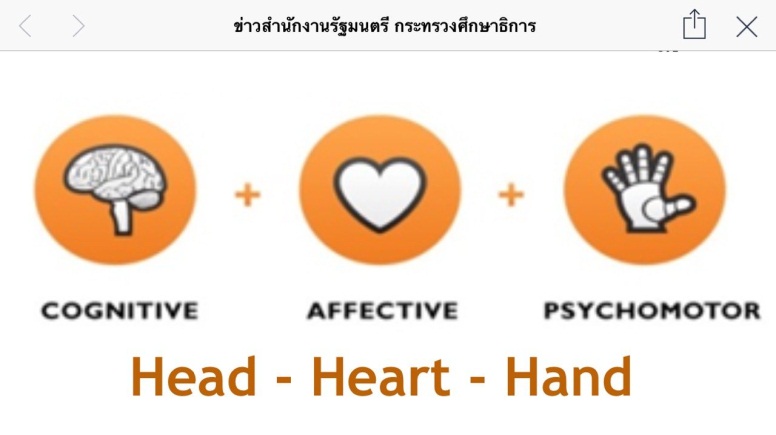 รายวิชา
        เพิ่มเติมที่
              โรงเรียนจัด ๒๐๐ ชม./ปี
รายวิชา
        เพิ่มเติม ๒๐๐ ชม./ปี
            ตามหลักสูตรแกนกลาง
เรียนในห้องเรียน ๒๗ ชม./สัปดาห์
ชม.ที่เหลือ           ๘ ชม./สัปดาห์
เป็นกิจกรรม         ๔ หมวด (บังคับ หมวด ๑)
เรียนจริง ๑,๔๐๐ ชม./ปี
หรือ  ๓๕  ชม./สัปดาห์
แนวทางการปรับลดเวลาเรียน ภาคเรียนที่ ๒ ปีการศึกษา ๒๕๕๘
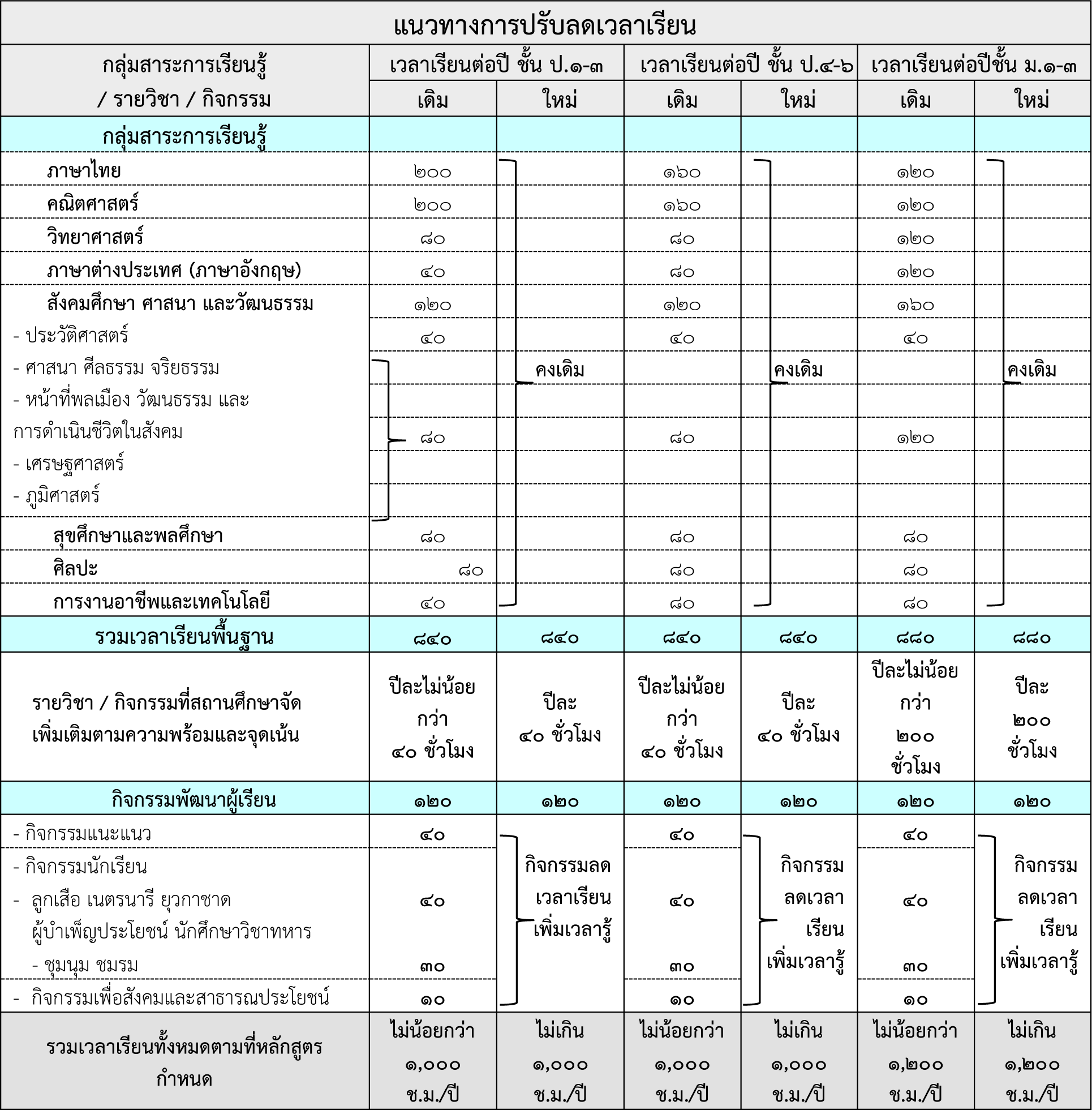 ตัวอย่างโครงสร้างหลักสูตรชั้นประถมศึกษาปีที่ ๔
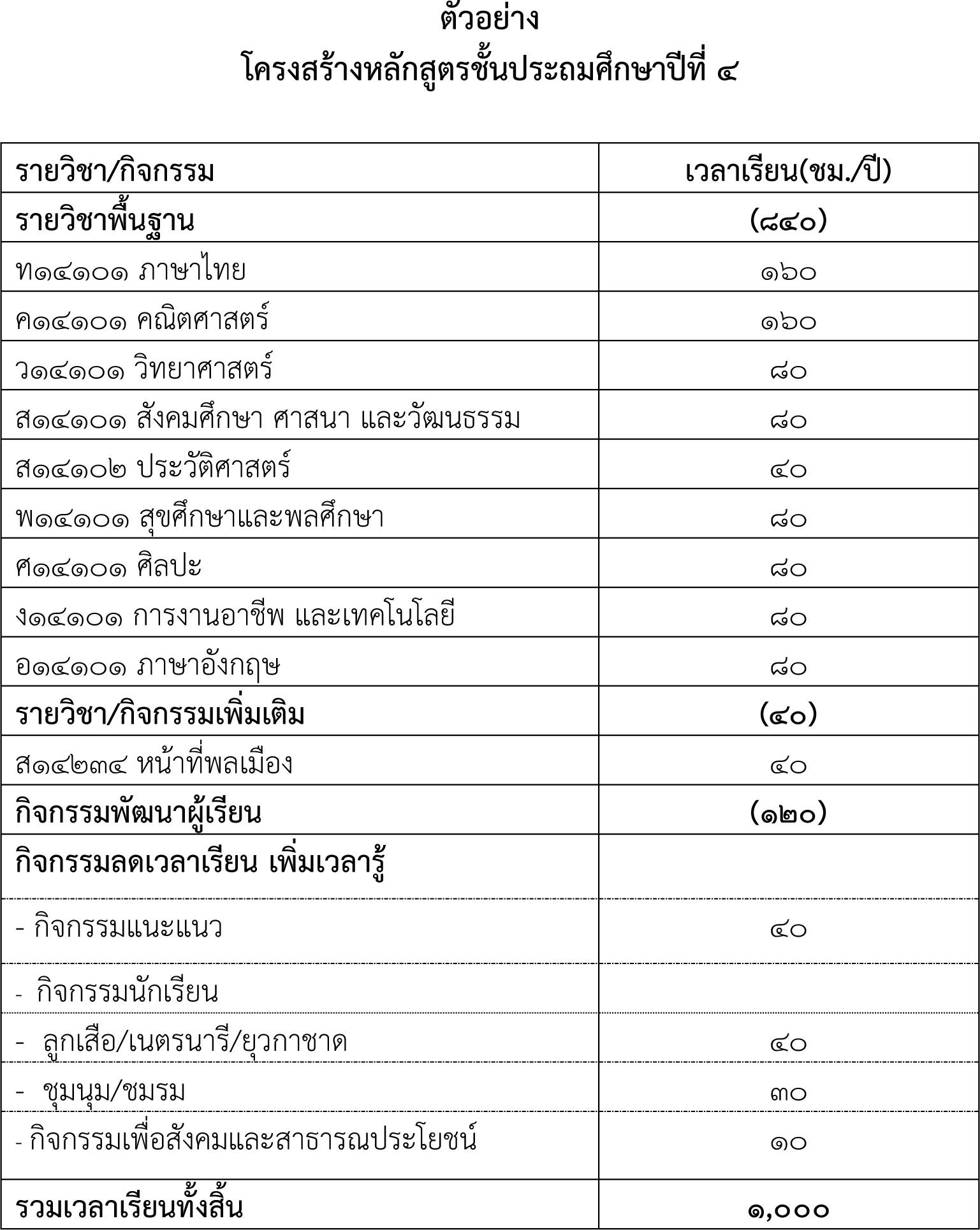 ตัวอย่างโครงสร้างหลักสูตรชั้นมัธยมศึกษาปีที่ ๑
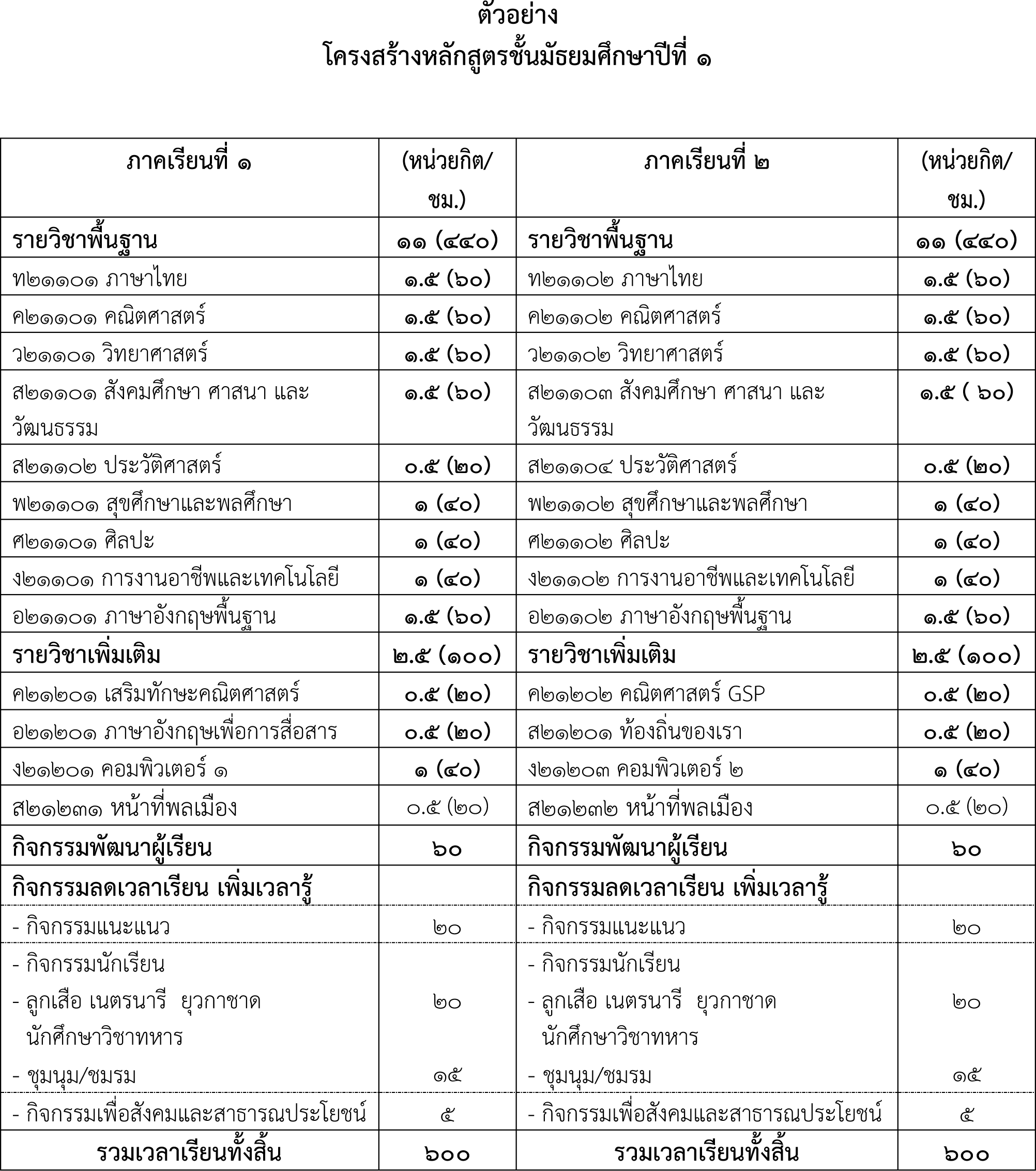 การลดเวลาเรียน เพิ่มเวลารู้
ปรับปรุงเนื้อหาภายในแต่ละวิชา
ความสอดคล้องเชื่อมโยงและจัดกลุ่มตัวชี้วัดชั้นปี ป.๑ - ม.๓
ทั้งภายในและระหว่างกลุ่มสาระการเรียนรู้
ความสอดคล้องเชื่อมโยงของสาระการเรียนรู้แกนกลาง ป.๑ -ม.๓ทั้งภายในและระหว่างกลุ่มสาระการเรียนรู้
กรอบแนวคิดการจัดเวลาเรียน ระดับประถมศึกษา
เพิ่มเวลารู้
(Content Base Learning + 
Activity Base Learning)
Content Base Learning
ภาษาไทย
คณิตศาสตร์
วิทยาศาสตร์
สังคมศึกษาฯ
ภ.อังกฤษ/ต่างประเทศ
    หลอมรวม ตัวชี้วัด/สาระการเรียนรู้แกนกลางที่ต้องรู้และควรรู้
Activity Base Learning
สุขศึกษาและพลศึกษา
ศิลปะ
การงานอาชีพและเทคโนโลยี
เป้าหมาย
สร้างเสริมสมรรถนะการเรียนรู้
กิจกรรมพัฒนาผู้เรียน
สร้างเสริมคุณลักษณะและค่านิยม
สร้างเสริมทักษะการทำงานดำรงชีพและทักษะชีวิต
HEAD
กลุ่มกิจกรรม
HEART
HAND
แนวทางการปรับเวลาเรียน
ระดับชั้นประถมศึกษา
การจัดตารางเรียนประถมศึกษา
ระดับชั้นประถมศึกษา
- จัดให้เรียนรายวิชาพื้นฐานและรายวิชาเพิ่มเติม ๘ กลุ่มสาระ การเรียนรู้ และภาคปฏิบัติ
- กิจกรรมพัฒนาผู้เรียน ที่จัดเป็นกิจกรรมลดเวลาเรียน เพิ่มเวลารู้ บังคับตามหลักสูตร
จัดกิจกรรมลดเวลาเรียนเพิ่มเวลารู้
จัดให้เรียนรายวิชาพื้นฐานและรายวิชาเพิ่มเติม ๘ กลุ่มสาระการเรียนรู้ หรือเรียนเนื้อหา สาระ ภาควิชาการ
การจัดตารางเรียนประถมศึกษา
หมายเหตุ   
		๑. โรงเรียนสามารถยืดหยุ่น ปรับเวลาได้ตามความเหมาะสม และบริบทของโรงเรียน
	          ๒. กิจกรรมพัฒนาผู้เรียน จัดเป็นกิจกรรมลดเวลาเรียน เพิ่มเวลารู้ บังคับตามหลักสูตรด้วย
		๓. วิชาหน้าที่พลเมือง เป็นรายวิชาเพิ่มเติม จัดการเรียนการสอน โดยบูรณาการลงสู่กิจกรรมที่โรงเรียนดำเนินการอยู่แล้ว โดยไม่เพิ่มชั่วโมงเรียน ได้แก่ กิจกรรมหน้าเสาธง  กิจกรรมกีฬาสี กิจกรรม ตามประเพณี กิจกรรมลูกเสือ เนตรนารี ยุวกาชาด เป็นต้น เพื่อปลูกฝังให้เกิดการปฏิบัติและกลายเป็นพฤติกรรมในชีวิตประจำวัน จะลดเวลาในตารางเรียนได้ ๑ ชั่วโมง/สัปดาห์
ตัวอย่าง การจัดตารางเรียนประถมศึกษา
หมายเหตุ    กิจกรรมสุดสัปดาห์สวดมนต์  บูรณาการค่านิยมหลัก ๑๒ ประการ  คุณธรรม ๘ ประการ  	 คุณลักษณะอันพึงประสงค์ และสมรรถนะสำคัญของผู้เรียน เป็นกิจกรรมที่โรงเรียน    	 จัดเพื่อพัฒนานักเรียนตามจุดเน้นของโรงเรียน
ตัวอย่าง การจัดตารางเรียน DLIT
ตารางเรียน ออกอากาศสถานีวิทยุโทรทัศน์การศึกษาทางไกลผ่านดาวเทียม
ชั้นประถมศึกษาปีที่ ๑  ปีการศึกษา ๒๕๕๘  และการจัดกิจกรรมลดเวลาเรียน เพิ่มเวลารู้
หมายเหตุ โรงเรียนจัดกิจกรรมลดเวลาเรียน เพิ่มเวลารู้  จำนวน ๘ ชั่วโมง/สัปดาห์ (รวมหน้าที่ฯ เป็น๙ ช.ม.)
กรอบแนวคิดการจัดเวลาเรียน ระดับมัธยมศึกษา
กรอบการจัดเวลาเรียน   “ลดเวลาเรียน เพิ่มเวลารู้”
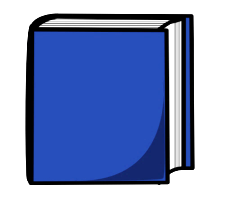 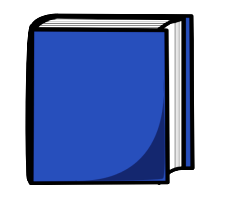 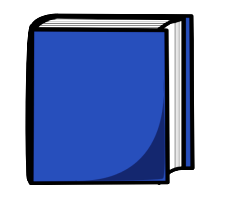 เป้าหมาย
ภาษาต่างประเทศ
สร้างเสริมสมรรถนะการเรียนรู้
กิจกรรมพัฒนาผู้เรียน
ภาษาไทย
วิทยาศาสตร์
สร้างเสริมคุณลักษณะและค่านิยม
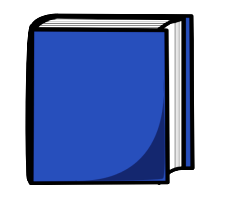 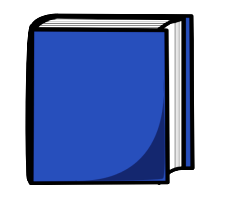 คณิต
สังคมศึกษา
สร้างเสริมทักษะการทำงาน
ดำรงชีพและทักษะชีวิต
HEAD
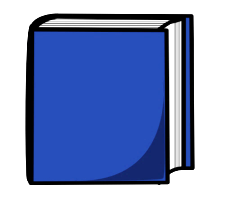 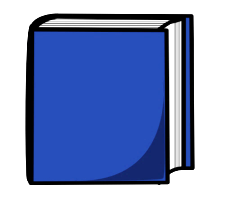 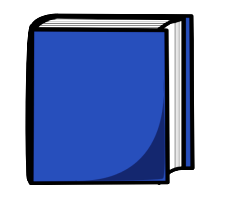 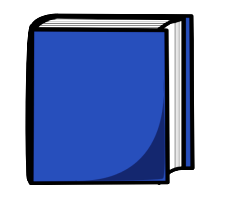 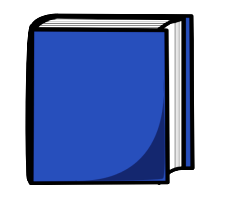 สุขศึกษาและพละ
การงาน
เทคโน
หน้าที่พลเมือง
ประวัติศาสตร์
HEART
กลุ่มกิจกรรม
ศิลปะ
HAND
เวลาเรียนรู้อิงมาตรฐาน
แนวทางการปรับเวลาเรียน
ระดับชั้นมัธยมศึกษา
ตัวอย่าง การจัดตารางเรียนมัธยมศึกษา
ระดับชั้นมัธยมศึกษา
- จัดให้เรียนรายวิชาพื้นฐานและรายวิชาเพิ่มเติม ๘ กลุ่มสาระ การเรียนรู้ และภาคปฏิบัติ
- กิจกรรมพัฒนาผู้เรียน ที่จัดเป็นกิจกรรมลดเวลาเรียน เพิ่มเวลารู้ บังคับตามหลักสูตร
จัดกิจกรรมลดเวลาเรียนเพิ่มเวลารู้
จัดให้เรียนรายวิชาพื้นฐานและรายวิชาเพิ่มเติม ๘ กลุ่มสาระการเรียนรู้ หรือเรียนเนื้อหา สาระ ภาควิชาการ
การจัดตารางเรียนมัธยมศึกษา
หมายเหตุ   	
		๑. โรงเรียนมีเวลาจัดกิจกรรมลดเวลาเรียน เพิ่มเวลารู้ วันละ ๑ ชั่วโมง หรือ จำนวน ๕ ชั่วโมง/สัปดาห์  ระหว่างช่วงเวลา ๑๕.๑๕ – ๑๖.๑๕       ของแต่ละวัน
		๒. วิชาหน้าที่พลเมือง เป็นรายวิชาเพิ่มเติม จัดการเรียนการสอน โดยบูรณาการลงสู่กิจกรรมที่โรงเรียนดำเนินการอยู่แล้ว โดยไม่เพิ่มชั่วโมงเรียน ได้แก่
		กิจกรรมหน้าเสาธง  กิจกรรมกีฬาสี  กิจกรรมตามประเพณี กิจกรรมลูกเสือ เนตรนารี ยุวกาชาด กิจกรรมโฮมรูม  เป็นต้น เพื่อปลูกฝังให้เกิดการปฏิบัติและกลายเป็นพฤติกรรมในชีวิตประจำวัน จะลดเวลาในตารางเรียนได้ ๑ ชั่วโมง/สัปดาห์
การจัดตารางเรียนมัธยมศึกษา
หมายเหตุ 
		๓.  โรงเรียนจัดกิจกรรมพัฒนาผู้เรียน เป็นกิจกรรม “ลดเวลาเรียน เพิ่มเวลารู้” บังคับตามหลักสูตร ๓ ชั่วโมง/สัปดาห์
		๔. โรงเรียนจะมีเวลาปฏิบัติกิจกรรม “ลดเวลาเรียน เพิ่มเวลารู้” จำนวนทั้งสิ้น ๙  ชั่วโมง/สัปดาห์
		๕. โรงเรียนสามารถยืดหยุ่น ปรับเวลาได้ตามความเหมาะสม และตามบริบทของโรงเรียน
		๖. โรงเรียนที่จัดการเรียนรู้รายวิชาเพิ่มเติมมาตรฐานสากล (IS) หรืออื่นๆ ให้จัดอยู่ในกรอบเวลาเรียน ๑,๒๐๐ ชั่วโมง/ปี
ตัวอย่าง ตารางเรียนระดับมัธยมศึกษา ชั้น ม. ๑ ภาคเรียนที่ ๒
๒
การลดเวลาเรียน เพิ่มเวลารู้
ปรับสัดส่วนรูปแบบ
การเรียนรู้จากการบรรยายเป็นจัดวิธีการเรียนรู้เน้นลงมือปฏิบัติในรูปแบบอื่น
การลดเวลาเรียน
เพิ่มเวลารู้
สถานศึกษา
กระบวนการจัดการเรียนรู้
ครู
แบบโครงงาน/  
แบบใช้ปัญหาเป็นฐาน /
แบบบูรณาการ/
แบบมีส่วนร่วม
รูปแบบ/วิธีการจัดการเรียนรู้
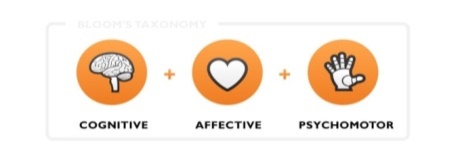 การกำหนดกิจกรรม “ เพิ่มเวลารู้ ”
สถานศึกษาพิจารณาเลือกแนวทาง การกำหนดกิจกรรม     ที่สอดคล้องกับบริบทและศักยภาพของสถานศึกษา ดังนี้
แนวทางที่ ๑
• โรงเรียนจัดกิจกรรมหลากหลายให้นักเรียนเลือกตามความถนัดความสนใจรายบุคคล/รายกลุ่ม
แนวทางที่ ๓
• โรงเรียนที่จัดการศึกษาหลายระดับใช้แนวทางที่ ๑ ร่วมกับแนวทางที่ ๒ ที่สอดคล้องกับสภาพและบริบทของโรงเรียน ชุมชน
แนวทางที่ ๒
• โรงเรียนเปิดโอกาสให้ผู้เรียนรายบุคคล / รายกลุ่มเสนอกิจกรรมครูที่ปรึกษาพิจารณาดูแล ช่วยเหลือ
กิจกรรม “ลดเวลาเรียน เพิ่มเวลารู้”
๔ หมวด  
๑๖ กลุ่มกิจกรรม
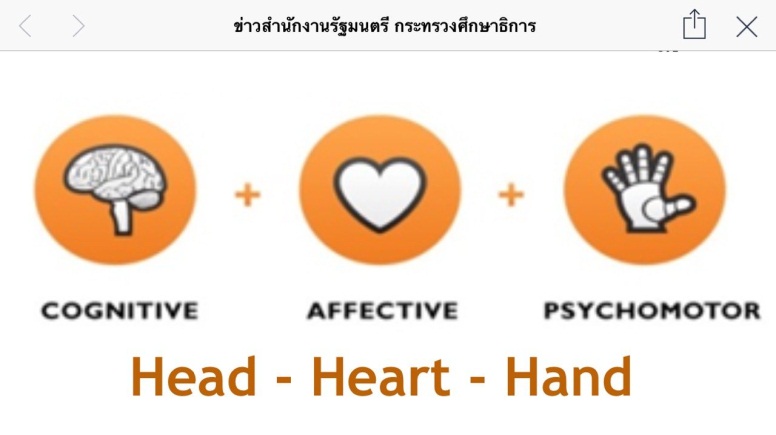 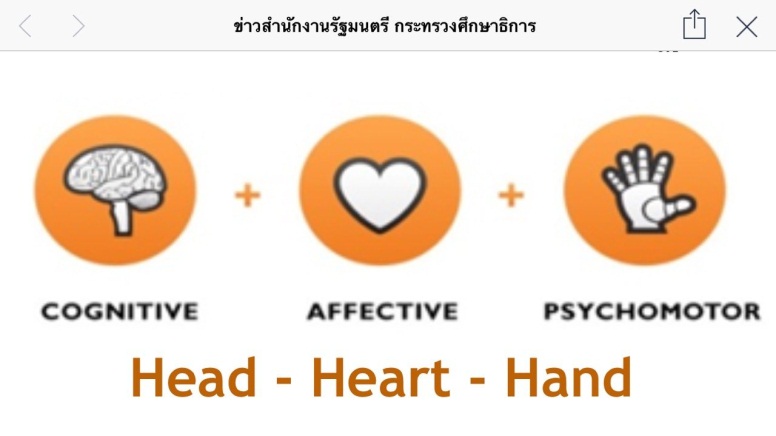 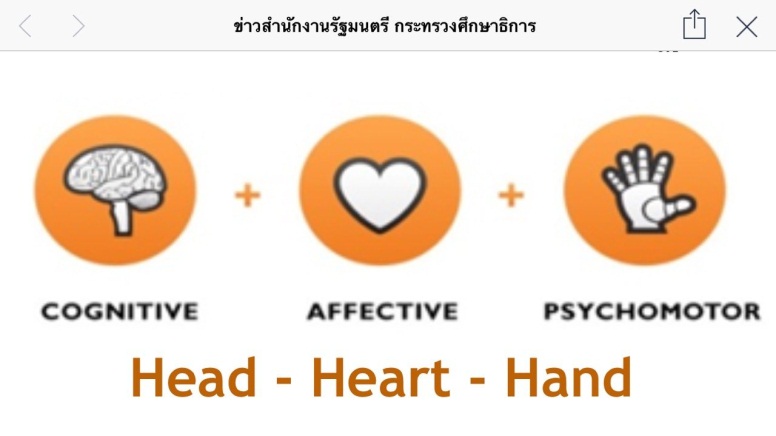 กิจกรรม “ลดเวลาเรียน เพิ่มเวลารู้”
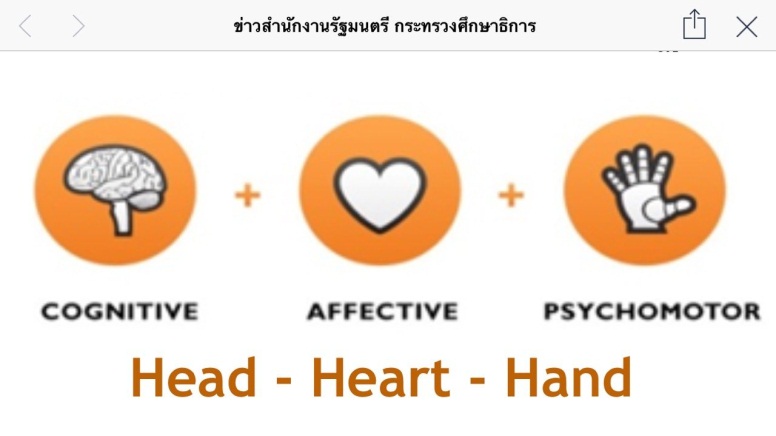 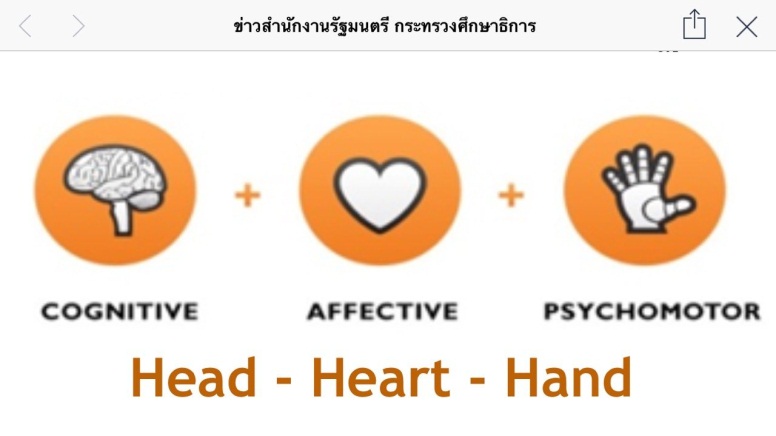 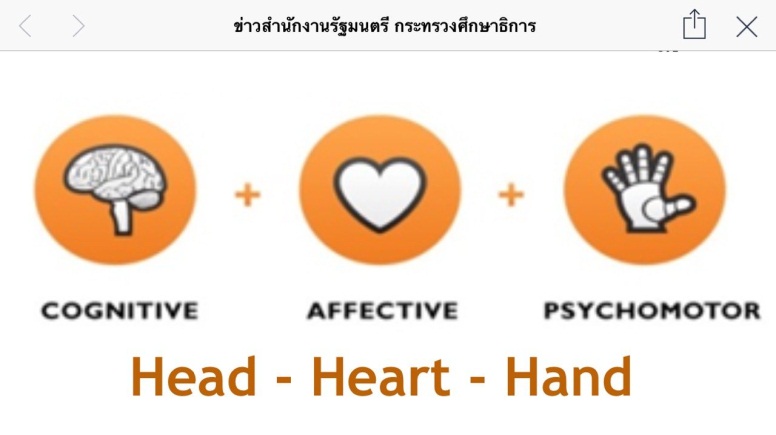 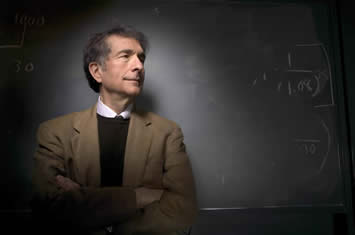 ดร.เบญจลักษณ์   น้ำฟ้า--รองเลขาธิการคณะกรรมการการศึกษาขั้นพื้นฐาน
ระบบเรียนรู้
หลักสูตร - การเรียนรู้ - การประเมินผล
Howard Gardner
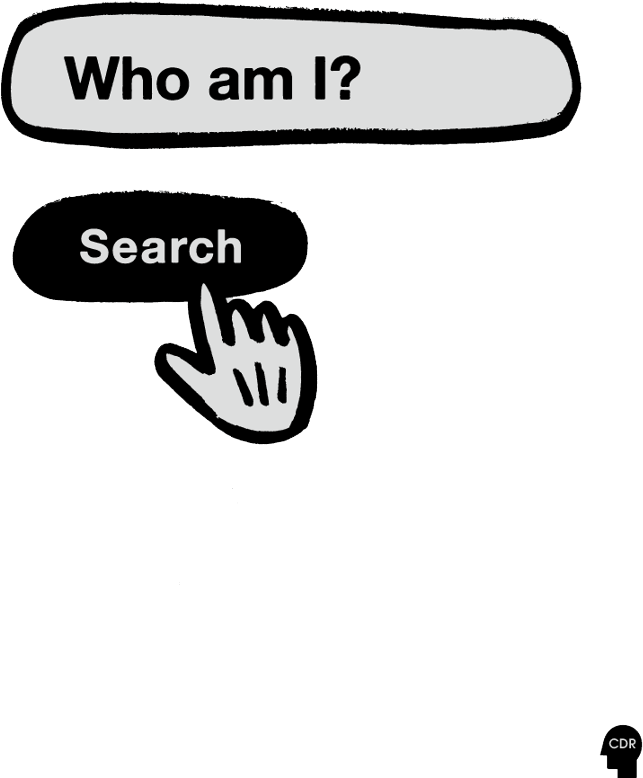 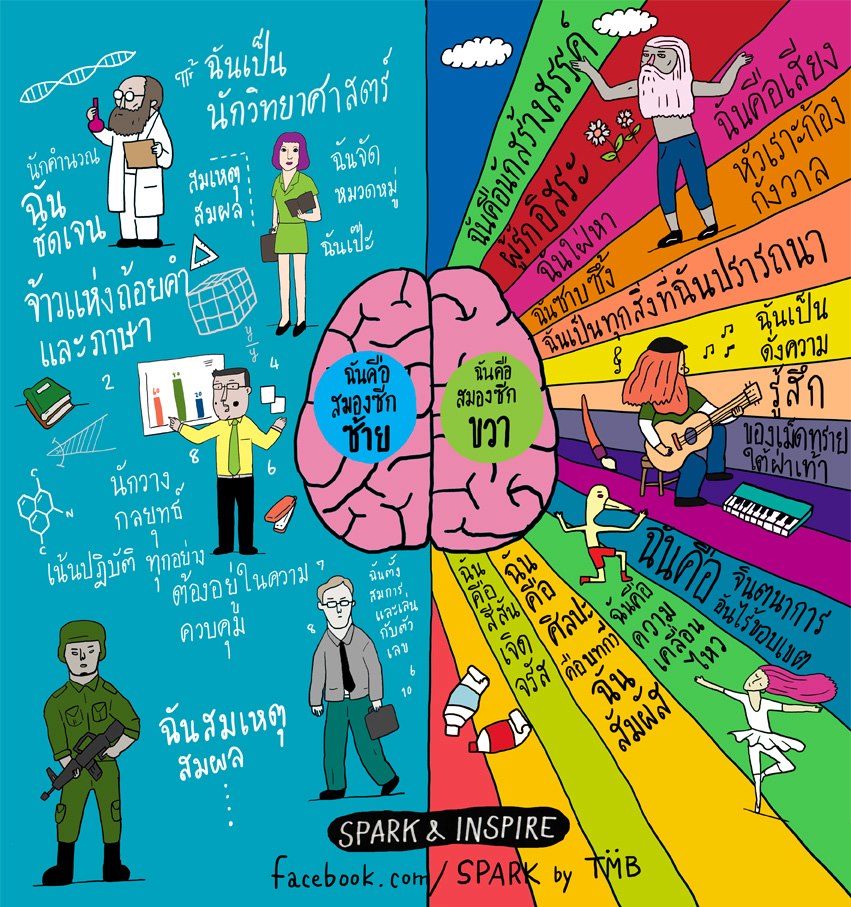 ดร.เบญจลักษณ์   น้ำฟ้า--รองเลขาธิการคณะกรรมการการศึกษาขั้นพื้นฐาน
ทฤษฎีการเรียนรู้
ทฤษฎีการเรียนรู้ที่สนับสนุนแนวคิด “ลดเวลาเรียน เพิ่มเวลารู้  คือ ทฤษฎีคอนสตรัคติวิสต์ (Constructivist) ซึ่งเป็นทฤษฎีที่ให้ความสำคัญกับตัวผู้เรียน เชื่อว่าผู้เรียนสามารถสร้างความรู้ได้ด้วยตนเอง จากการมีปฏิสัมพันธ์กับบุคคลอื่นและสิ่งแวดล้อม อย่างกระตือรือร้น
Teach More
Learn More
Teach Less
Learn More
Teach Less
Learn Less
Teach More
Learn Less
การเรียนรู้อย่างมีความหมาย
บูรณาการ
ความรู้
 Integration
การรับความรู้
Acquisition
ประยุกต์ใช้
ความรู้
Application
Dr. James Gallager
ระบบเรียนรู้
หลักสูตร - การเรียนรู้ - การประเมินผล
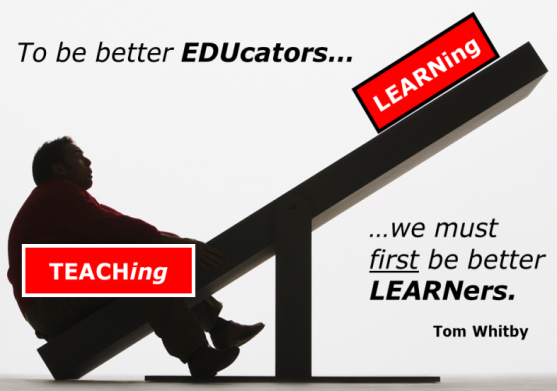 สถานการณ์ปัจจุบัน
การรับความรู้
Acquisition
80%
บูรณาการ
ความรู้
 Integration
ประยุกต์ใช้
ความรู้
Application
10%
10%
Dr. James Gallager
ระบบเรียนรู้
หลักสูตร - การเรียนรู้ - การประเมินผล
สิ่งที่ควรจะเป็น
34%
33%
บูรณาการ
   ความรู้
 Integration
การรับความรู้
Acquisition
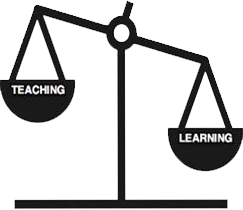 ประยุกต์ใช้
ความรู้
Application
33%
ระบบเรียนรู้
หลักสูตร - การเรียนรู้ - การประเมินผล
Students
 Quality
K
Learn to know
   Knowledge
P
A
Learn to be
       &
 live together
 Affective
Learn to do
Performance
รู้-คิด
ประเมินค่า Evaluate
K
n
o
w
l
e
d
g
e
Thinking Skills
สังเคราะห์ Synthesize
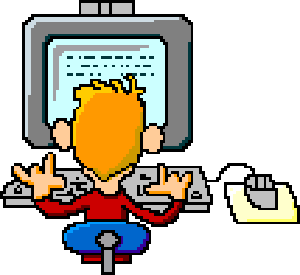 วิเคราะห์  Analyze
นำไปใช้ Apply
เข้าใจ Understand
รู้จำ  Remember/Recall
รู้ทำ
P
e
r
f
o
r
m
a
n
c
e
ฝึก
ฝน
Naturalization
ทำสร้างสรรค์Articulation
ฝึก
ปรือ
ทำคล่อง  Precision
ทำเอง Manipulation
ฝึก
หัด
ทำตาม Imitation
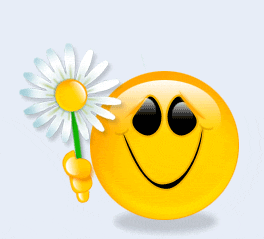 รู้สึก
A
f
f
e
c
t
i
v
e
มีคุณลักษณะ Characterization
มีระบบค่านิยม Organization
เห็นคุณค่า  Valuing
ตอบสนอง Responding
รับ Receiving
A
Affective
สนใจ Interest
เจตคติ Attitude
ซาบซึ้ง ศรัทธา Appreciation
เห็นคุณค่า Value
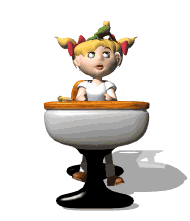 dukerangson@hotmail.com
Students 
Quality
K
Learn to know
   Knowledge
A
P
Learn to be
       &
 live together
 Affective
Learn to do
Performance
การเรียนรู้ 5 ขั้นตอน
5. การเรียนรู้เพื่อตอบแทนสังคม
   (Learning to Serve)
4. การเรียนรู้เพื่อสื่อสาร
(Learning to Communicate)
3.การเรียนรู้เพื่อสร้างองค์ความรู้
(Learning to Construct)
2. การเรียนรู้แสวงหาสารสนเทศ
             (Learning to Search)
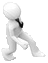 1. การเรียนรู้ตั้งคำถาม
 (Learning to Question)
๓
การลดเวลาเรียน เพิ่มเวลารู้
ความสำเร็จของโครงการ“ลดเวลาเรียน  เพิ่มเวลารู้”
    ระหว่างภาคเรียน   ๒  ครั้ง
    หลังปิดภาคเรียน    ๑  ครั้ง
การลดเวลาเรียน
เพิ่มเวลารู้
การวัด
และประเมินผล
การประเมินผลสัมฤทธิ์
ของผู้เรียน
ทางวิชาการ  NT , O-NET
ไม่มีผลกระทบ
การวัดและประเมินผล กลุ่มกิจกรรม “เพิ่มเวลารู้”
๑. หมวดที่ ๑ กิจกรรมพัฒนาผู้เรียน ที่จัดเป็นกิจกรรมลดเวลาเรียน                       เพิ่มเวลารู้ บังคับตามหลักสูตรให้ตัดสินผลการประเมิน     
			เป็น  “ผ่าน”  และ  “ไม่ผ่าน”
		๒. หมวดที่ ๒ – ๔ กิจกรรมสร้างเสริม สมรรถนะและการเรียนรู้   		คุณลักษณะและค่านิยม  ทักษะการทำงาน การดำรงชีพ		และทักษะชีวิต  ให้ประเมินผลความก้าวหน้าพัฒนาการ		ของนักเรียนเป็นรายบุคคล และประเมินความพึงพอใจ		บันทึกผลการประเมินเป็นแฟ้มสะสมงาน (Portfolio)
ตัวอย่างการวัดและประเมินผลการจัดกิจกรรม “ลดเวลาเรียน เพิ่มเวลารู้”
๔
การลดเวลาเรียน เพิ่มเวลารู้
การลดเวลาเรียน
เพิ่มเวลารู้
สถานศึกษา
สัปดาห์ละครั้ง
สพป./สพม.
เดือนละครั้ง
การทบทวนหลังการปฏิบัติ 
After Action Review(AAR)
ภาคเรียนละครั้ง
สพฐ.
- ดำเนินการทันทีหลังปิดภาคเรียน
 - ศึกษารูปแบบการจัดการของโรงเรียนที่ประสบความสำเร็จ
    เพื่อขยายไปยังโรงเรียนที่เหลือต่อไป
 - รวบรวมปัญหา / ข้อขัดข้อง เพื่อหาทางแก้ไขต่อไป
แนวทางการบริหารจัดการ “ลดเวลาเรียน เพิ่มเวลารู้”
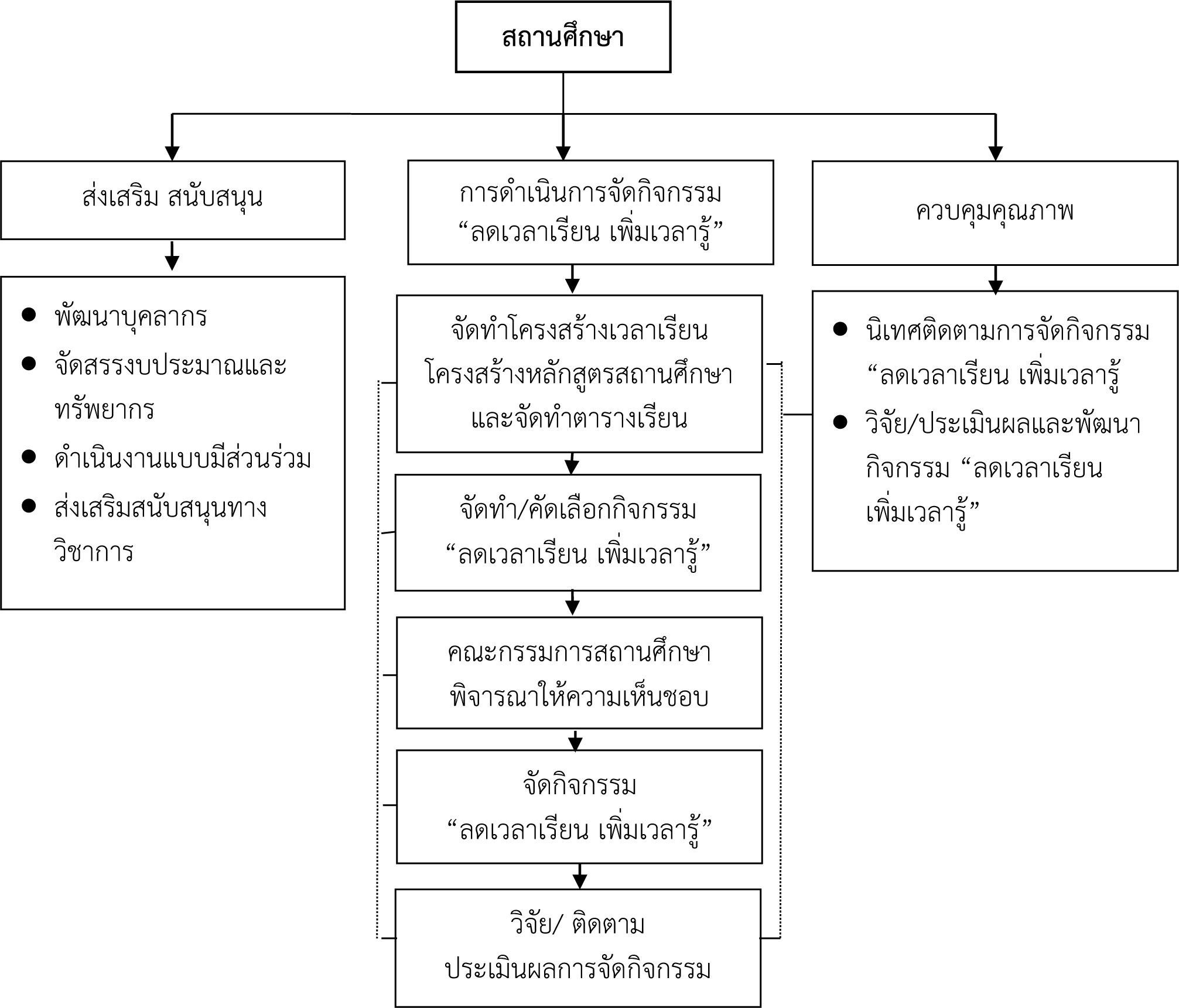 บทบาทของครู
เข้าใจแนวคิดที่ว่า “ผู้เรียนสามารถสร้างองค์ความรู้ได้ด้วยตัวเอง”โดยเชื่อมโยงความรู้เดิมที่มีอยู่ภายในเข้ากับการได้ลงมือปฏิบัติกิจกรรมต่าง ๆ
  ต้องตระหนักว่า “การจัดการศึกษาแก่นักเรียนนั้นควรส่งเสริมให้   
    นักเรียนเกิดความสนใจในการเรียนรู้” ไม่ใช่เน้นแต่เพียงเนื้อหาความรู้
  มีบทบาทเป็น “ผู้แนะนำ สร้างบรรยากาศและจัดสถานการณ์    ที่กระตุ้นให้นักเรียนเกิดการเรียนรู้ด้วยตนเอง” มากกว่าการเรียน     จากคำบอกของผู้สอน
ออกแบบ “สร้างสรรค์กิจกรรมการเรียนรู้ จัดสภาพแวดล้อมให้เอื้อต่อการเรียนรู้ด้วยตนเองของผู้เรียน” มากกว่าการเป็นผู้ถ่ายทอดความรู้หน้าห้องเพียงอย่างเดียว